OUR TEAM
Capture your audience’s attention. Download this awesome diagram. All images are 100% editable in PowerPoint. Capture your audience’s attention. Capture your audience’s attention. Download this awesome diagram. All images are 100% editable in PowerPoint.
Anita Smith
Carol Smith
Mary Smith
John Smith
CEO
CEO
CEO
CEO
Capture your audience's attention. Download this  awesome diagram.
Capture your audience's attention. Download this  awesome diagram.
Capture your audience's attention. Download this  awesome diagram.
Capture your audience's attention. Download this  awesome diagram.
All images are 100% editable in PowerPoint
“Change color, size and orientation of any icon to your liking”
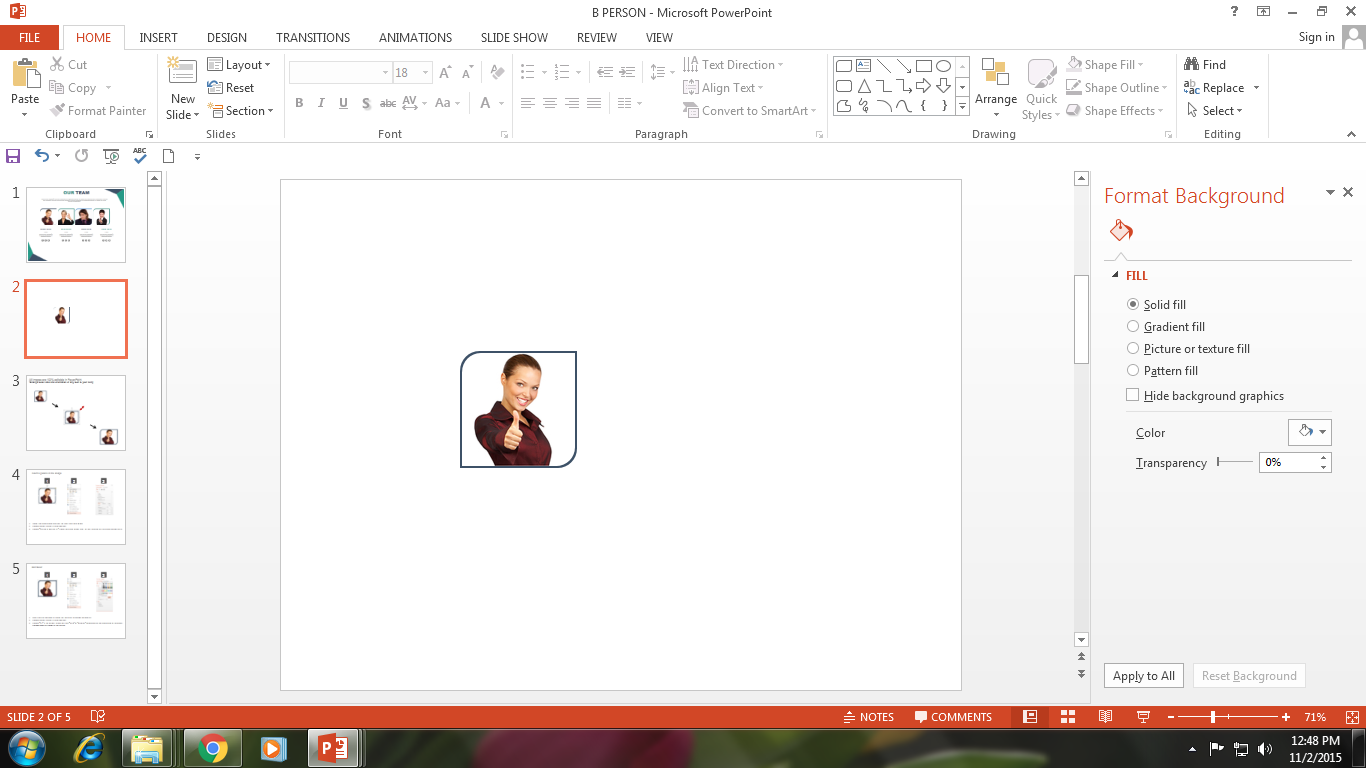 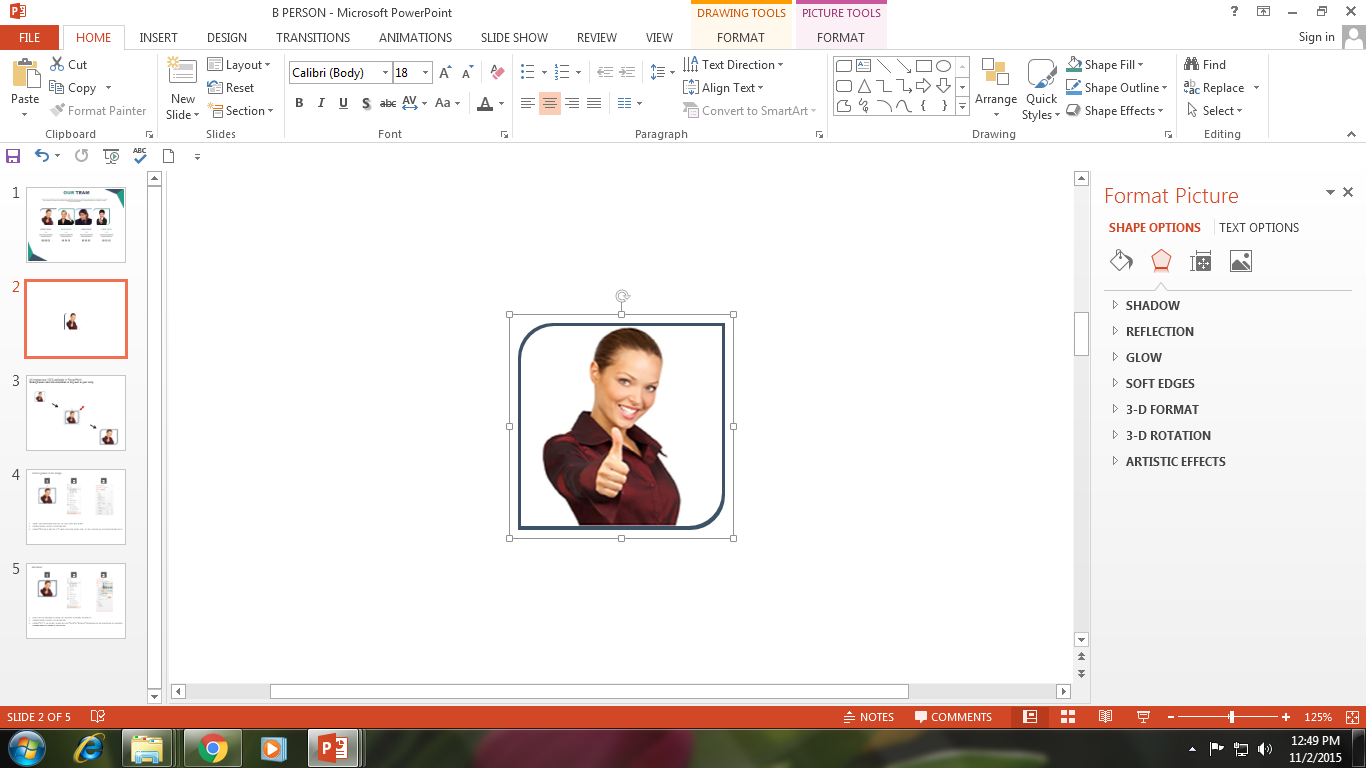 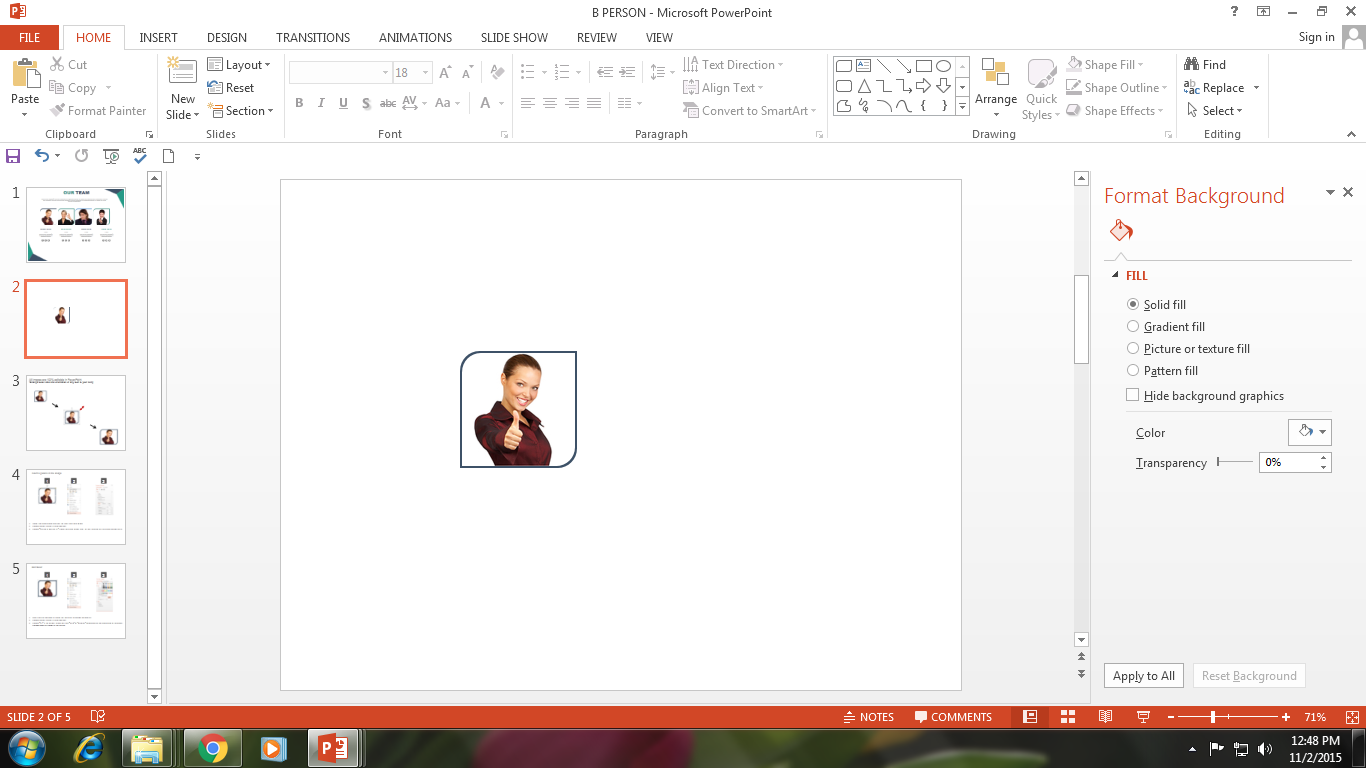 Insert a picture in the shape
1
2
3
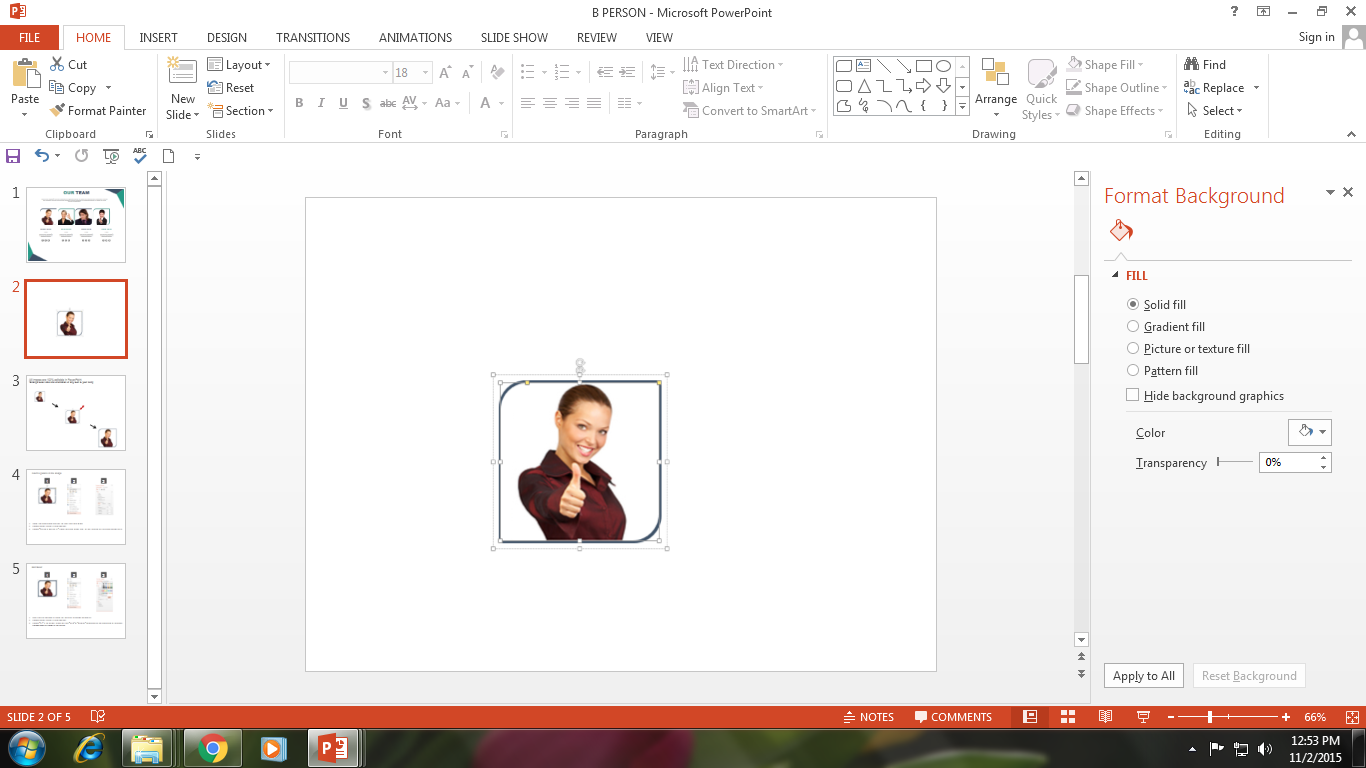 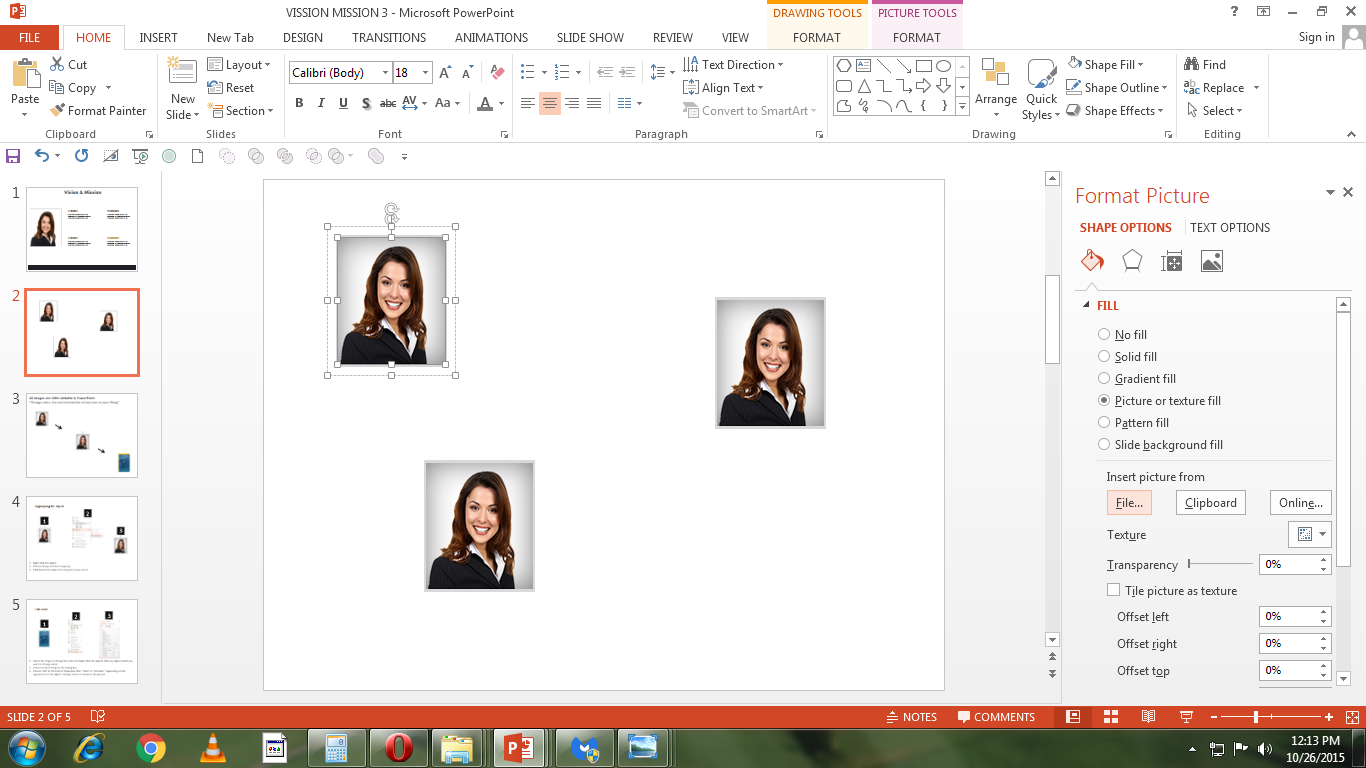 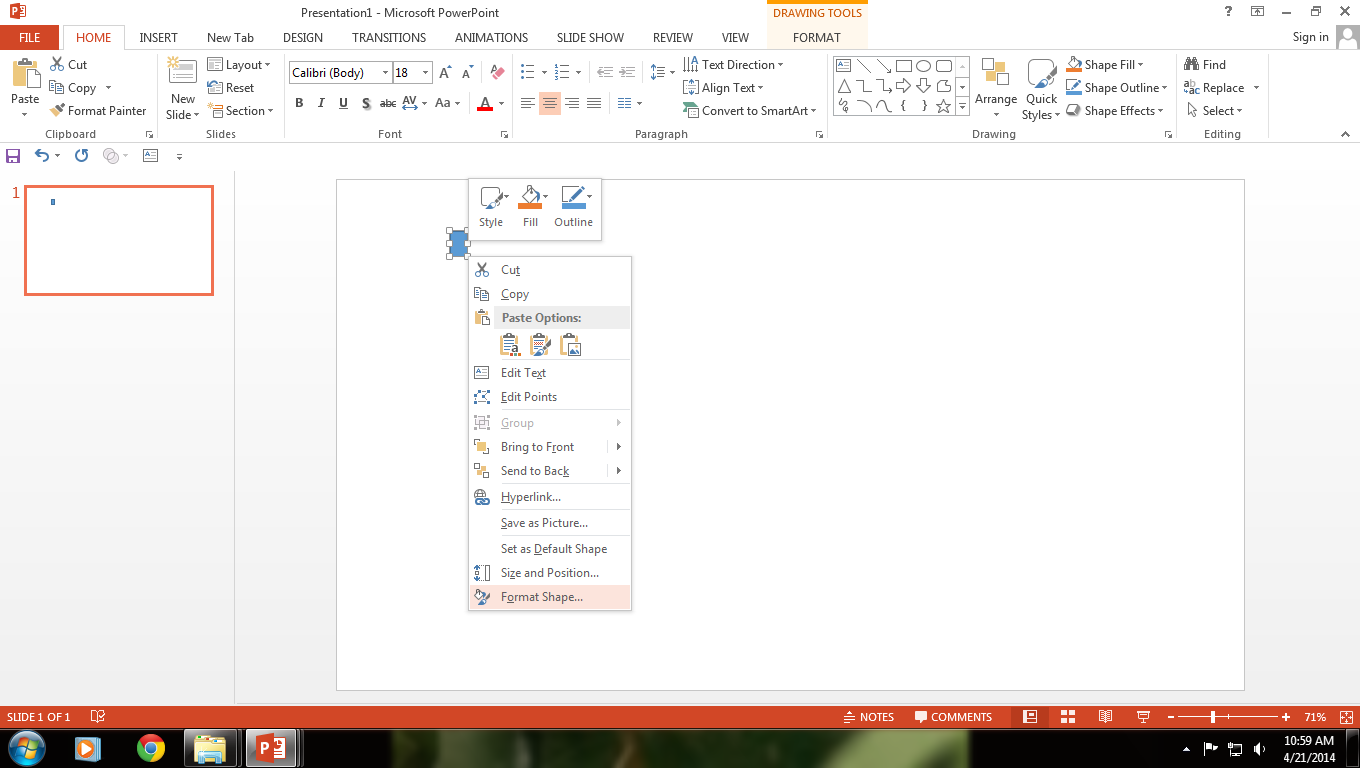 Select the shape where you want the insert your own image
Choose Format Shape in the dialog box.
Choose “Picture or Texture Fill”. Select your own image, and it will get inserted into the shape automatically.
Edit Color
1
2
3
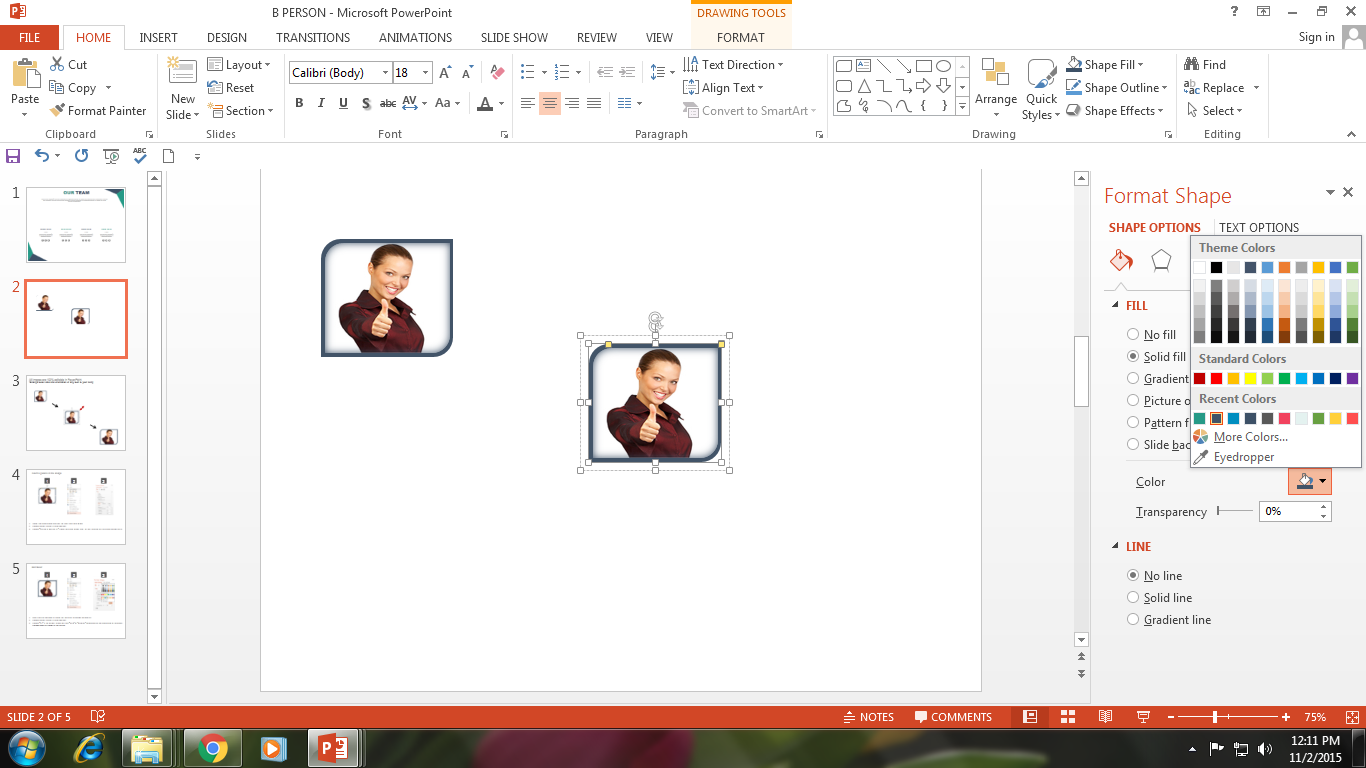 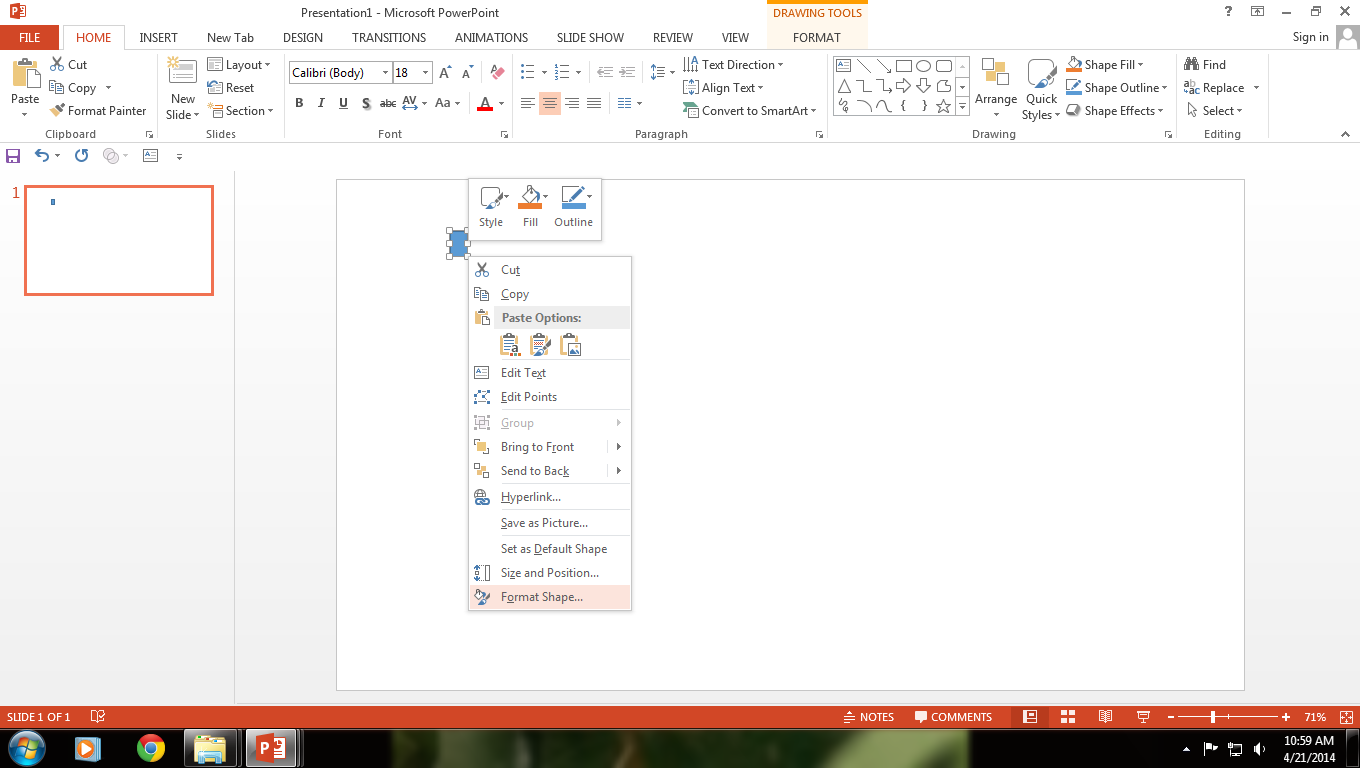 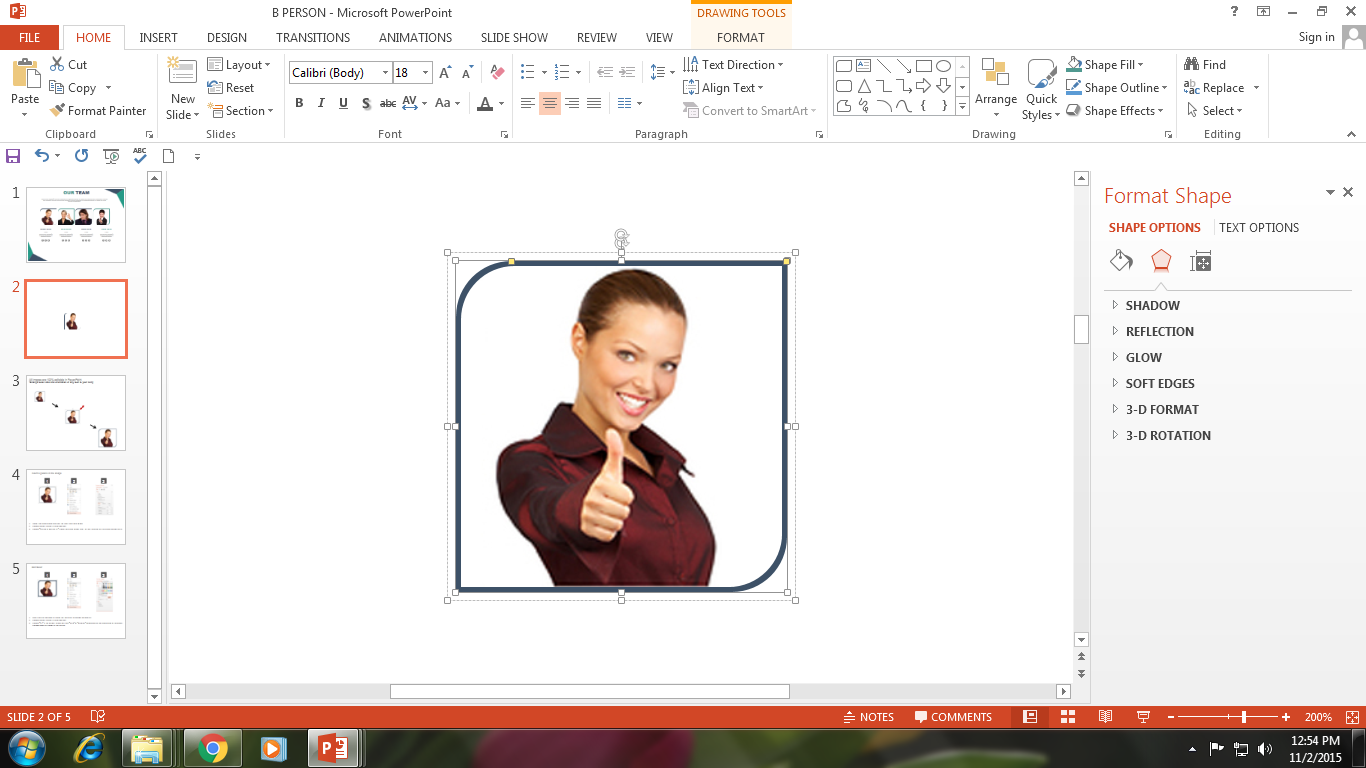 Right click on the object or shape that you want to change the color of.
Choose Format Shape in the dialog box.
Choose “Fill” in the Format Shape box then “Solid” or “Gradient” depending on the appearance of the object. Change colour as shown in the picture.